STUDENT ORGANIZATIONS 
OF AVIATION
Rzeszow University of  Technology
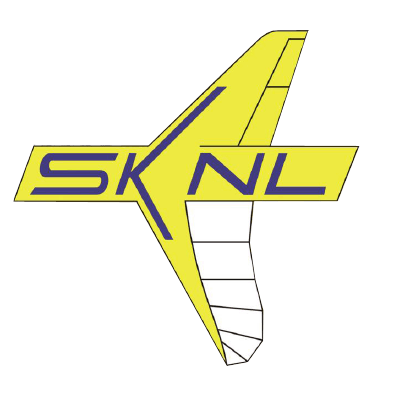 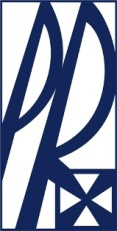 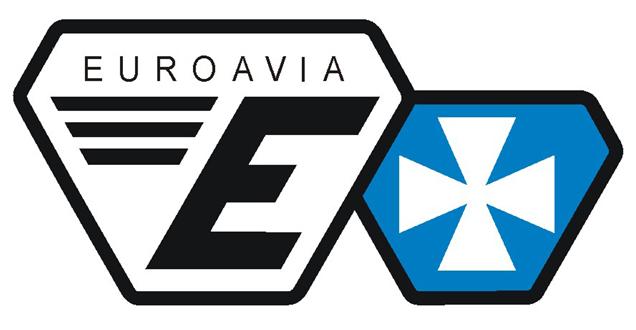 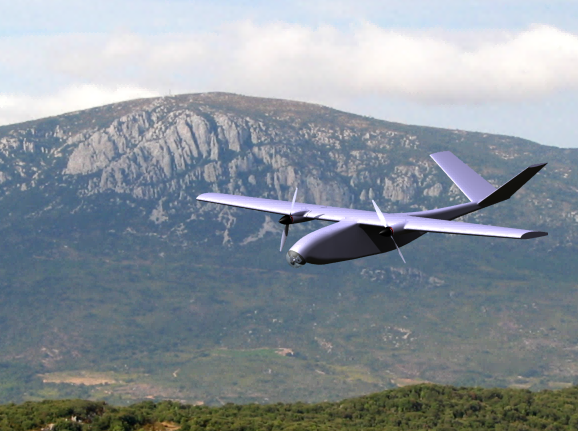 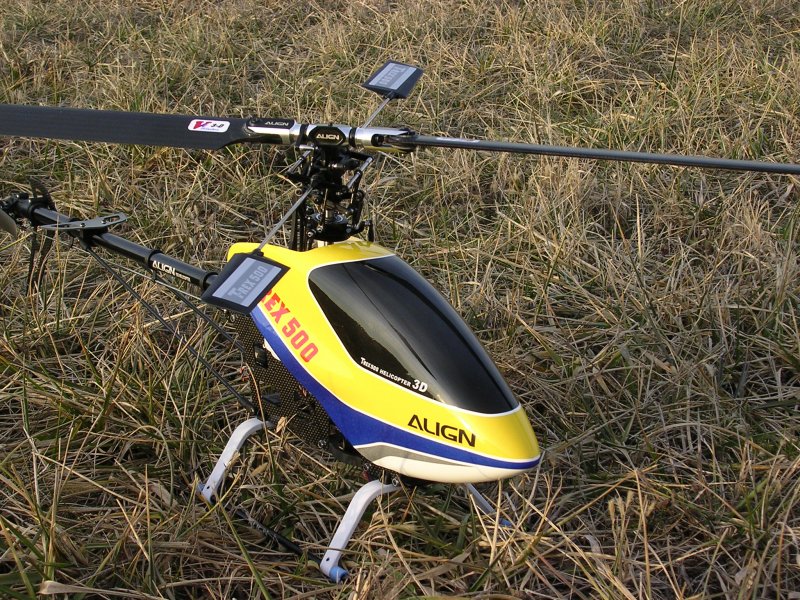 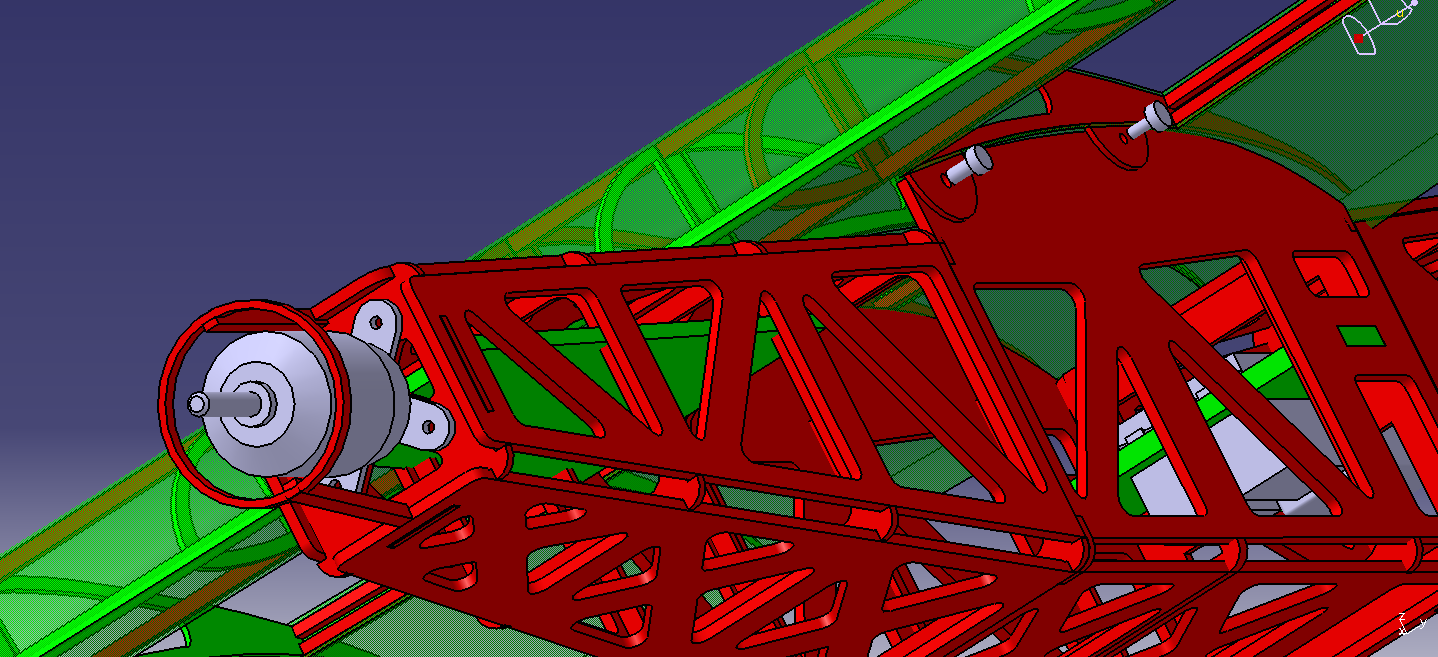 Who are we?
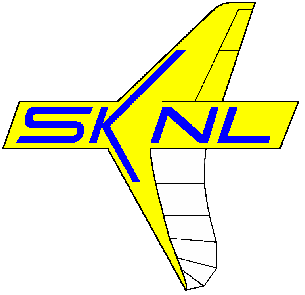 Our group is a growing and active students organization aiming to make ideas fly…
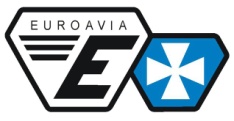 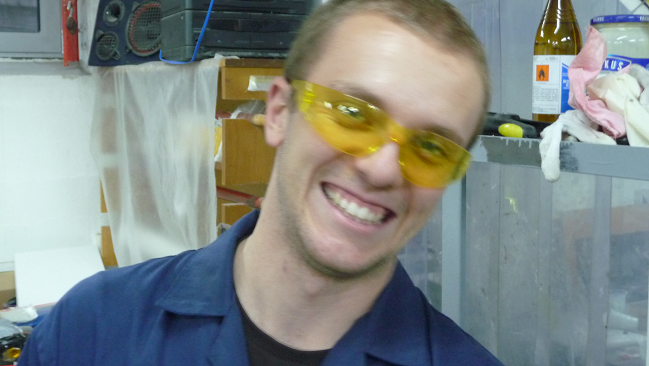 …starting from sketches and calculations …
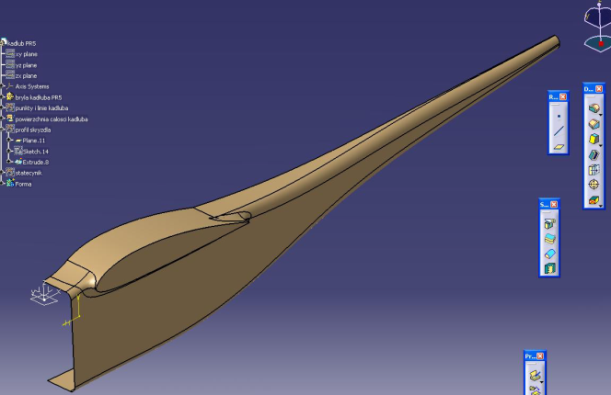 …we work our way out…
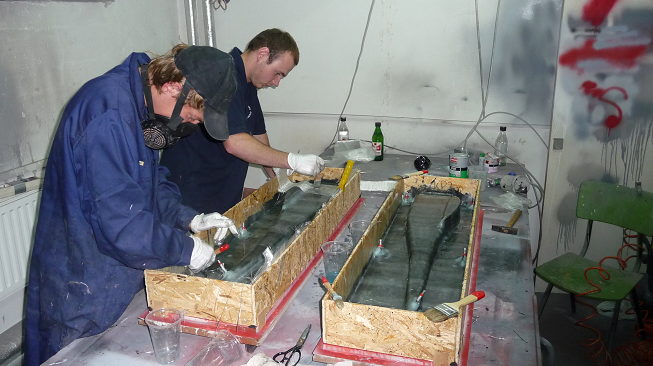 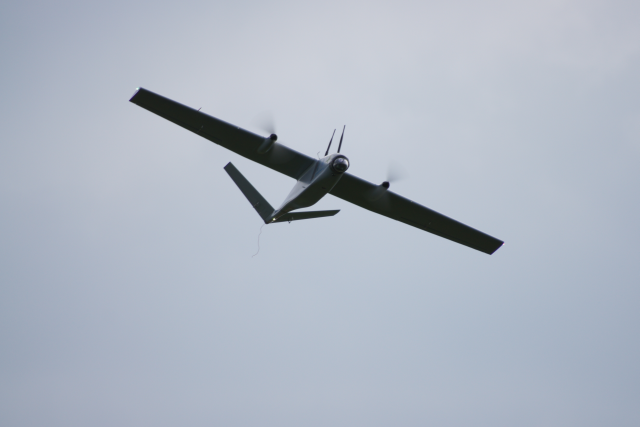 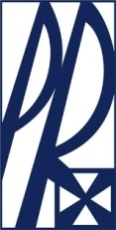 Rzeszow 
University
of Technology
…until, finally creating airworthy 
    prototypes
Experience
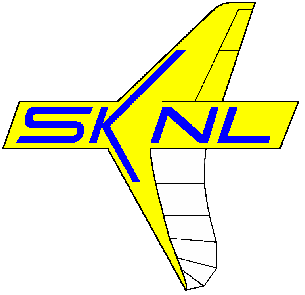 Since 2006 we have been working on the project of 
UnmanedAerial Vehicle designed for autonomus patrollig
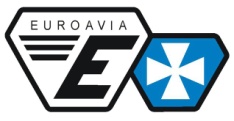 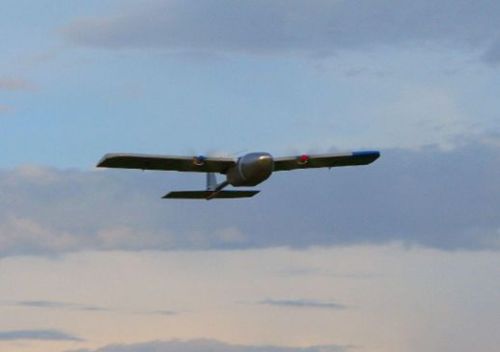 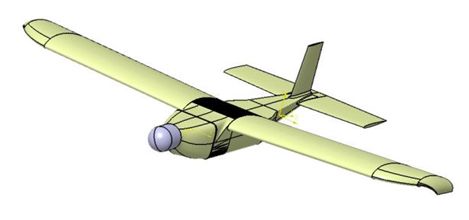 PR-3 Struś
PR-1 Szpion
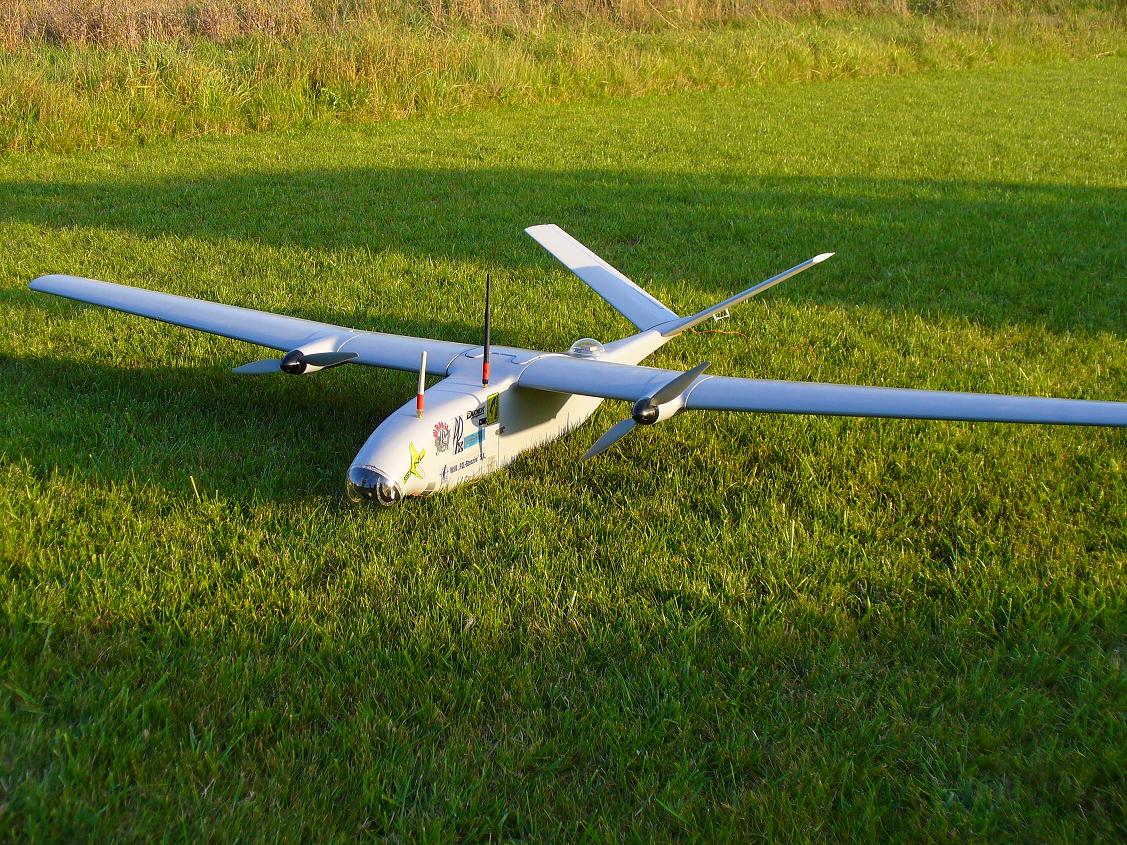 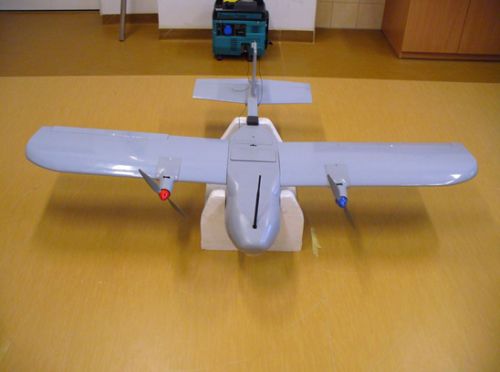 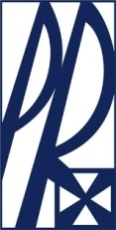 Rzeszow 
University
of Technology
PR-2 Gacek
PR-5 Wiewiór
Parallel projects
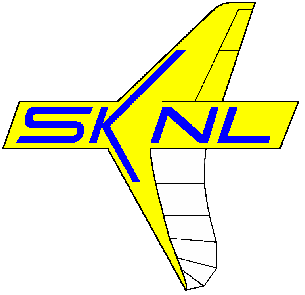 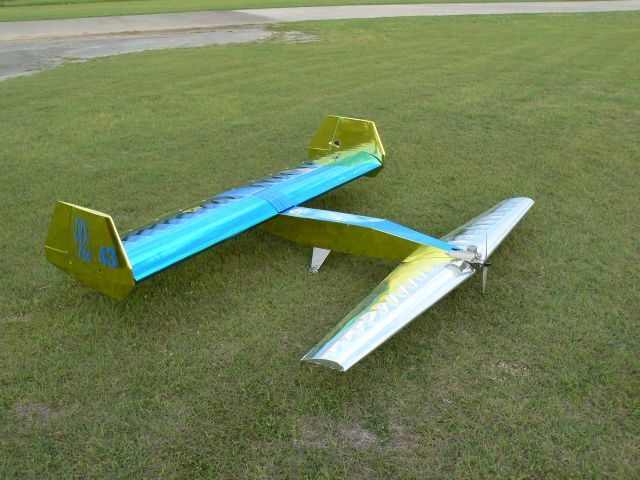 Since 2009 part of our group 
takes part in 
SAE Aero Design challange in USA
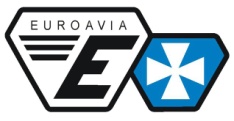 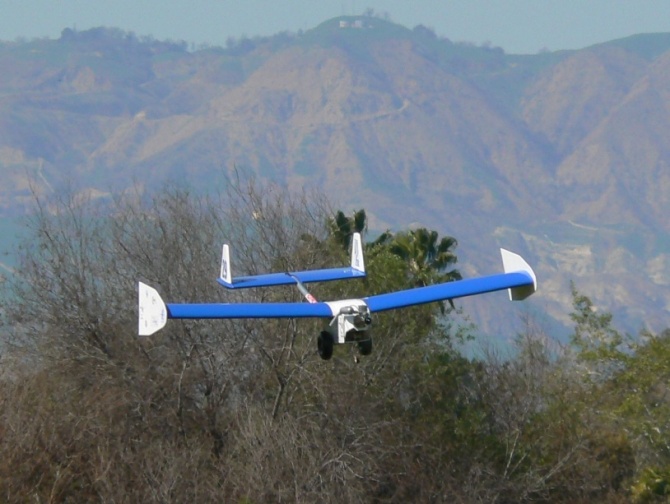 Cargo PR-6
Some of us do separate. individual projects…
Cargo PR-4
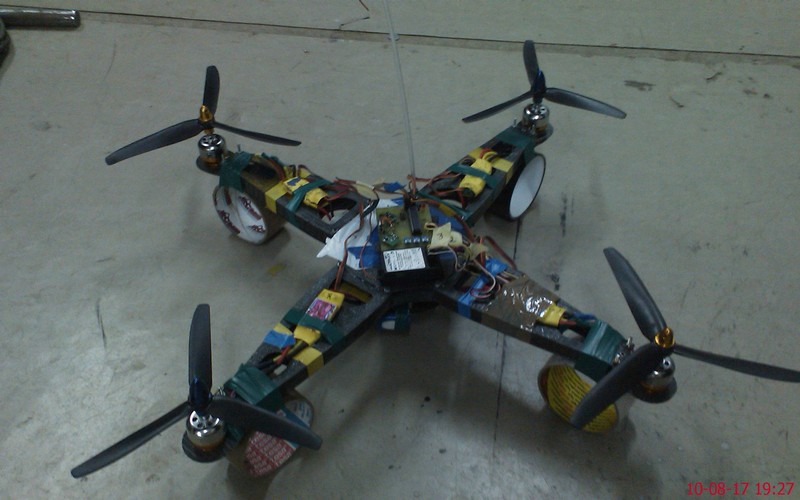 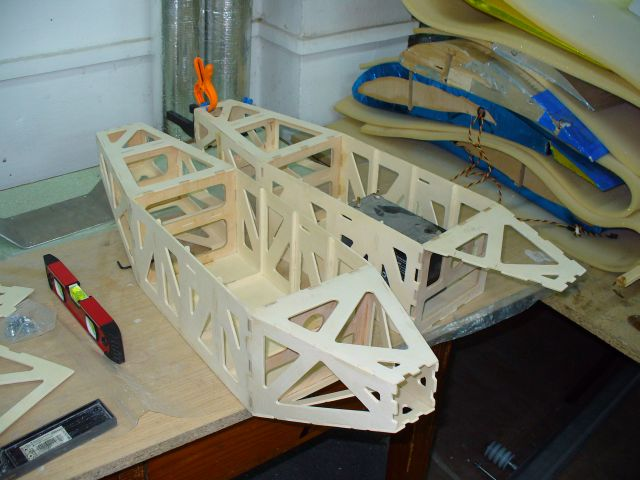 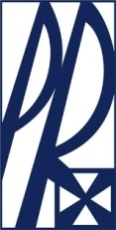 Rzeszow 
University
of Technology
PR-7 Qadrocopter
Cargo PR-8
UAV PR-5+ „Wiewiór+”
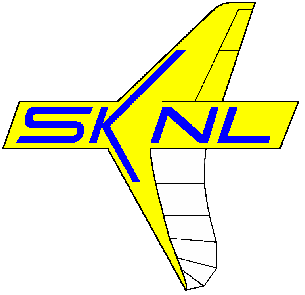 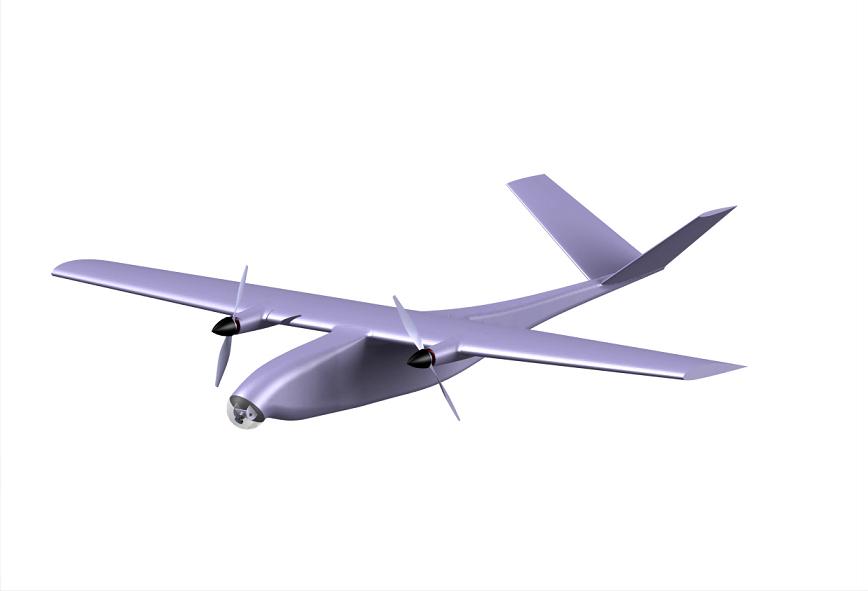 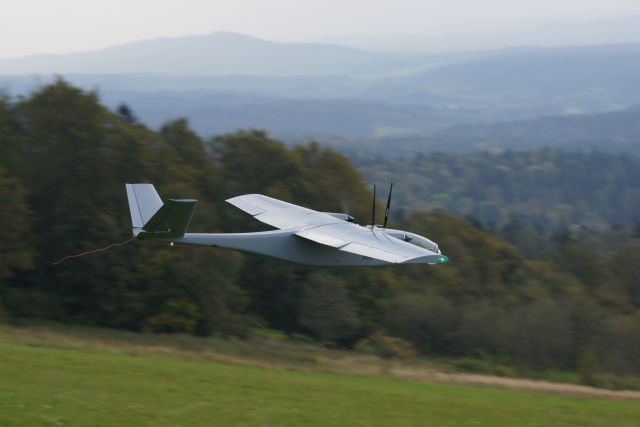 Specifications:
Wing span
Length
Height
Operational weigth
Min. speed
Max. rate of climb
Max. speed in level flight
Max. flight duration
2.14 m
1.80 m
0.35 m
5.5 kg
10.5 m/s
6.5 m/s 
26.3 m/s
50 min
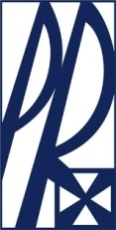 Rzeszow 
University
of Technology
Construction
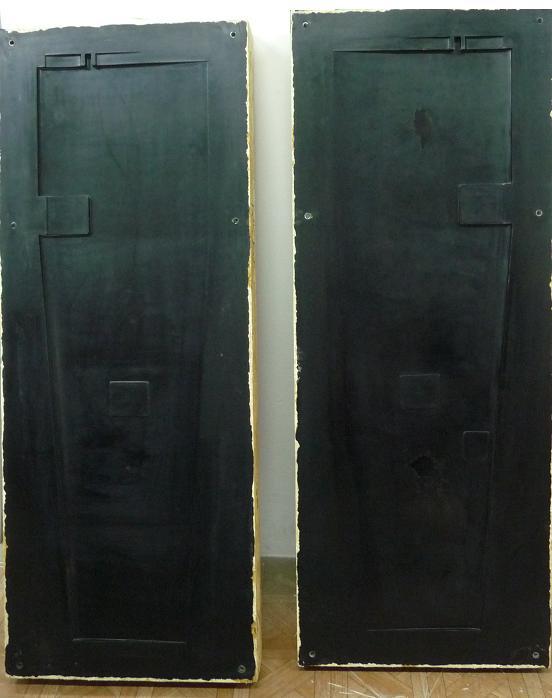 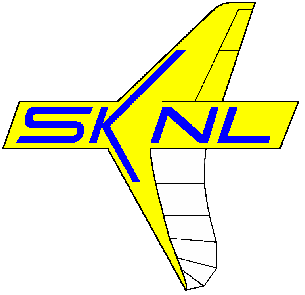 It is a fully monocoque design
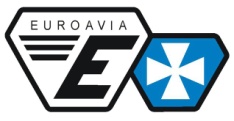 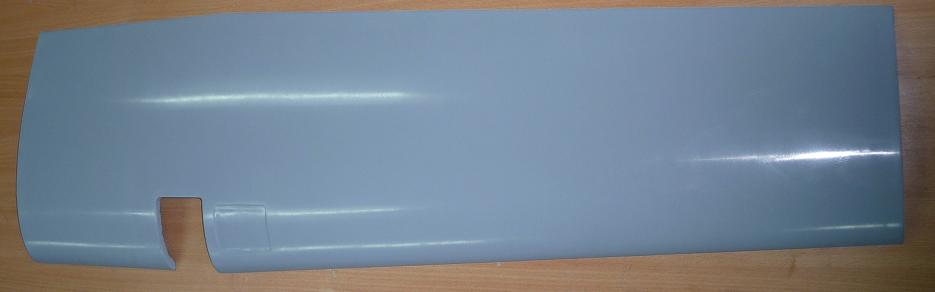 We use CNC machines to create 
positive moulds
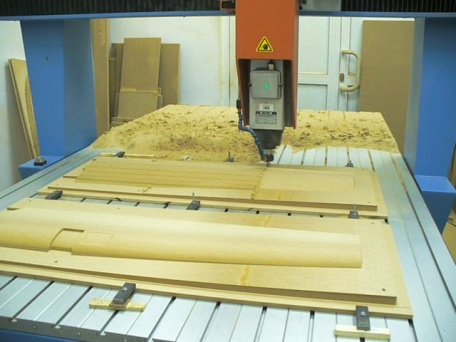 Modular construction ensures 
simpleness of modifications and repairs
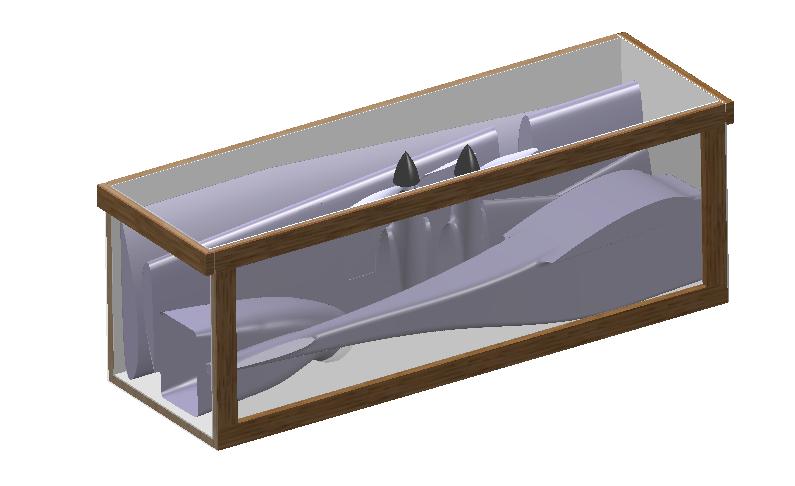 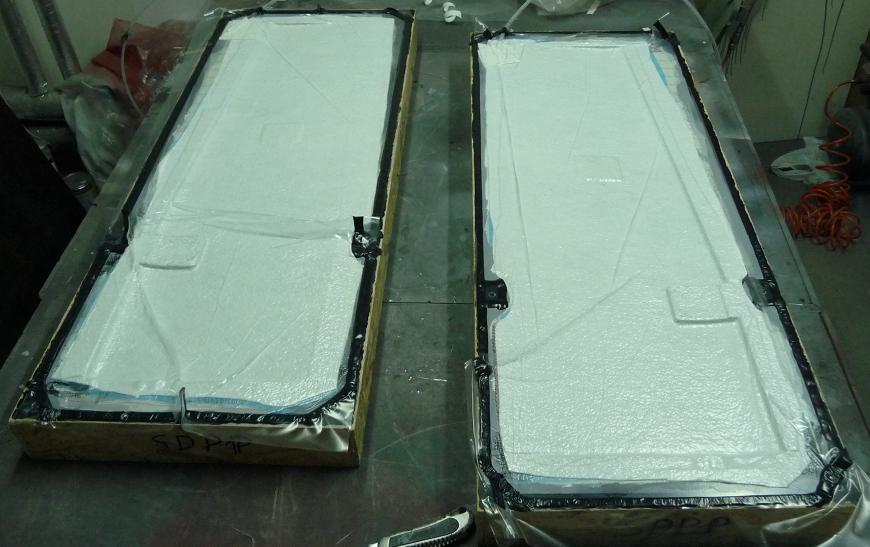 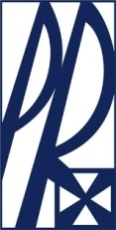 Rzeszow 
University
of Technology
Avionics
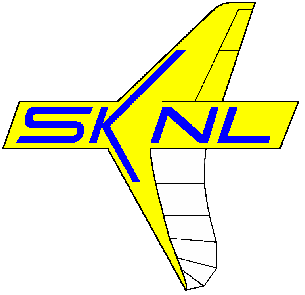 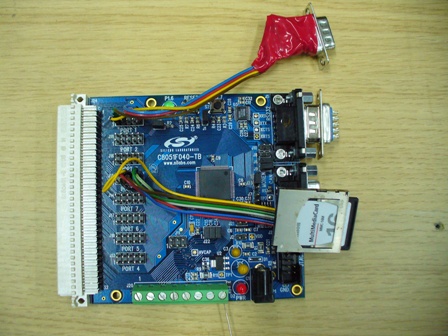 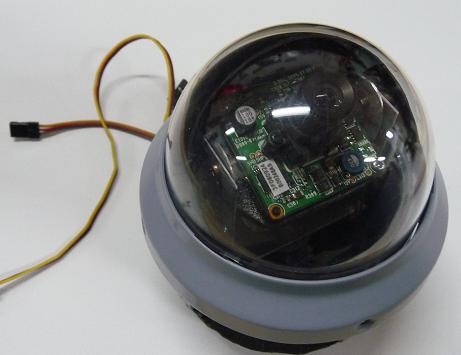 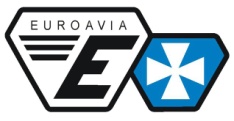 Microcontroller
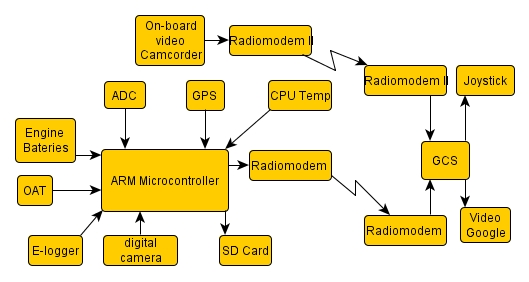 Observation system
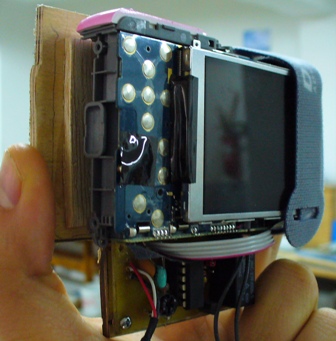 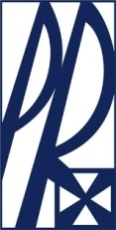 Photo camera
Rzeszow 
University
of Technology
Ground Control Station
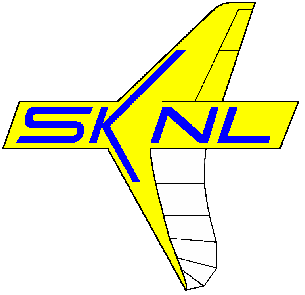 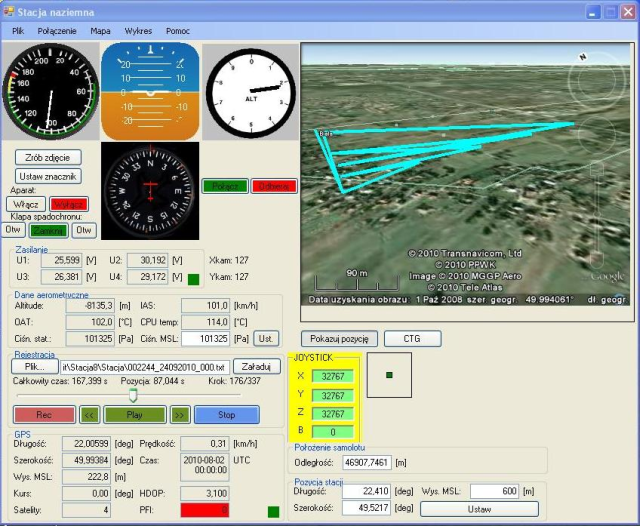 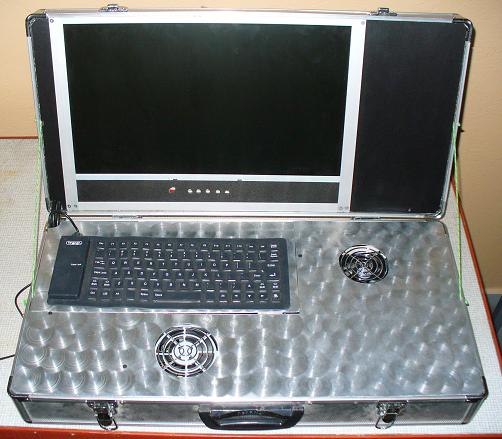 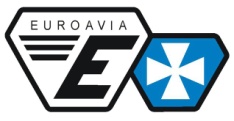 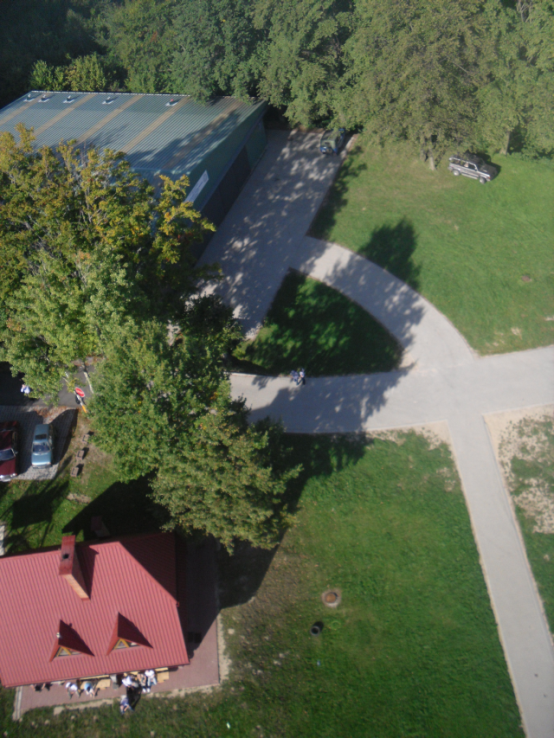 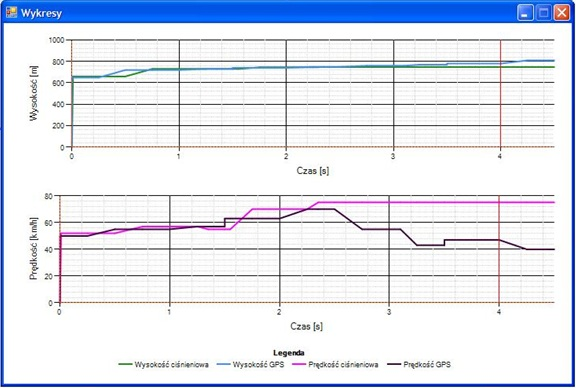 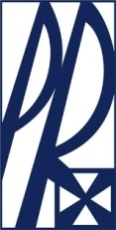 Rzeszow 
University
of Technology
Launch & Rescue
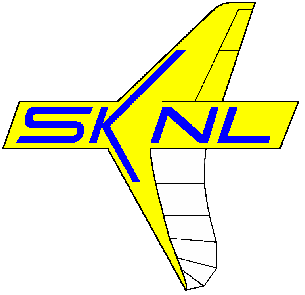 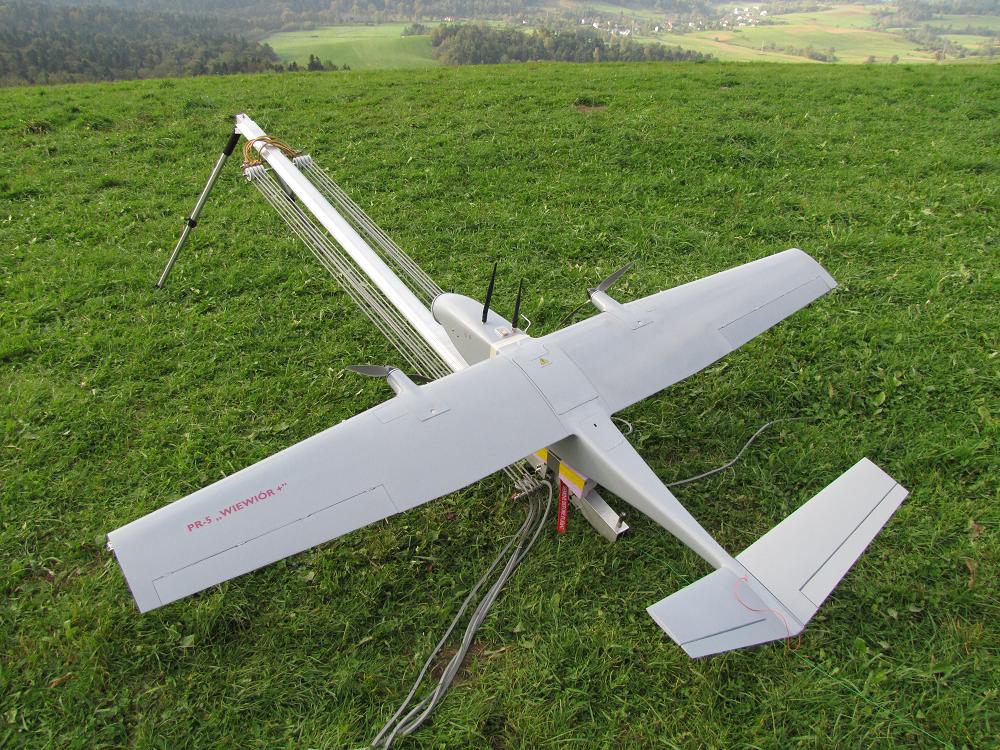 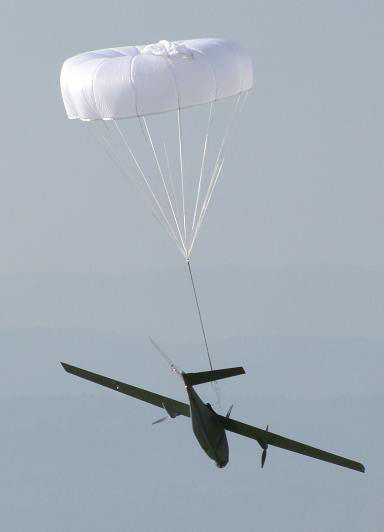 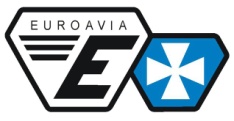 Catapult assisted take off
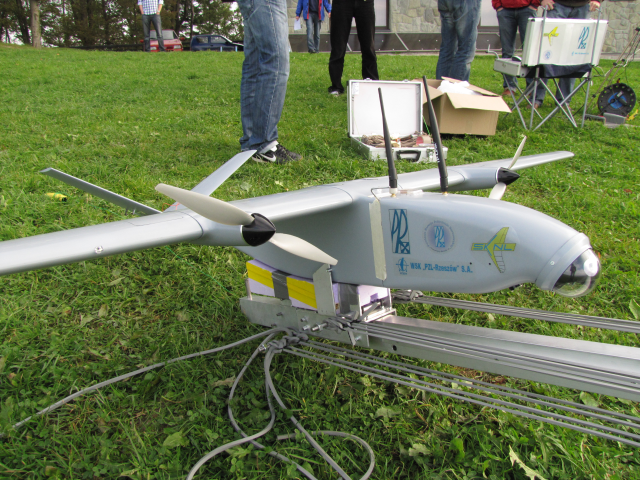 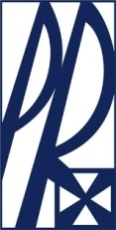 Rzeszow 
University
of Technology
Parachute rescue system
Air Cargo Challenge
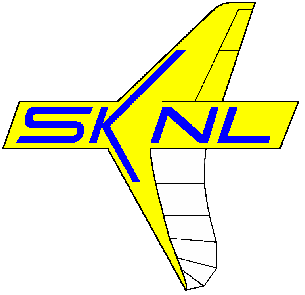 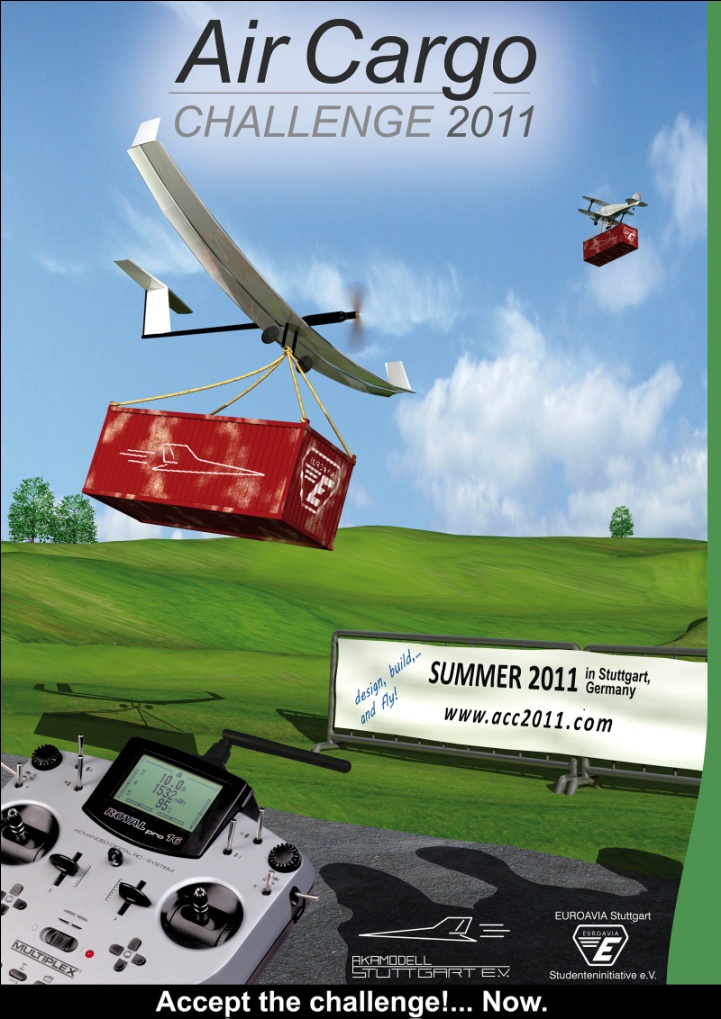 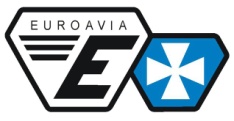 INTERNATIONAL CONTEST
 Design, Build and Fly!
 3rd Edition - Stuttgart, Germany,
     11 – 15 August 2011
LIFT AS MUCH PAYLOAD AS IT IS POSSIBLE
 Design cargo model airplane with given 
motor and empty weight restriction
Sponsors
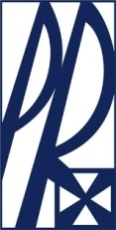 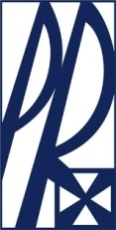 Rzeszow 
University
of Technology
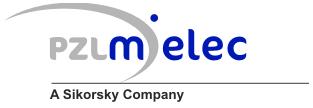 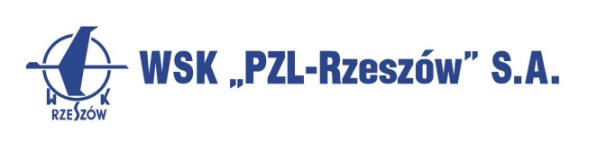 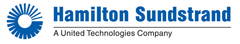 Air Cargo Challenge
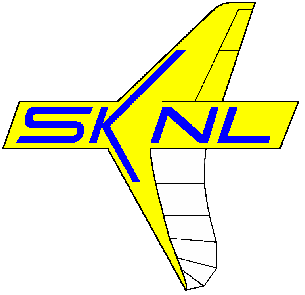 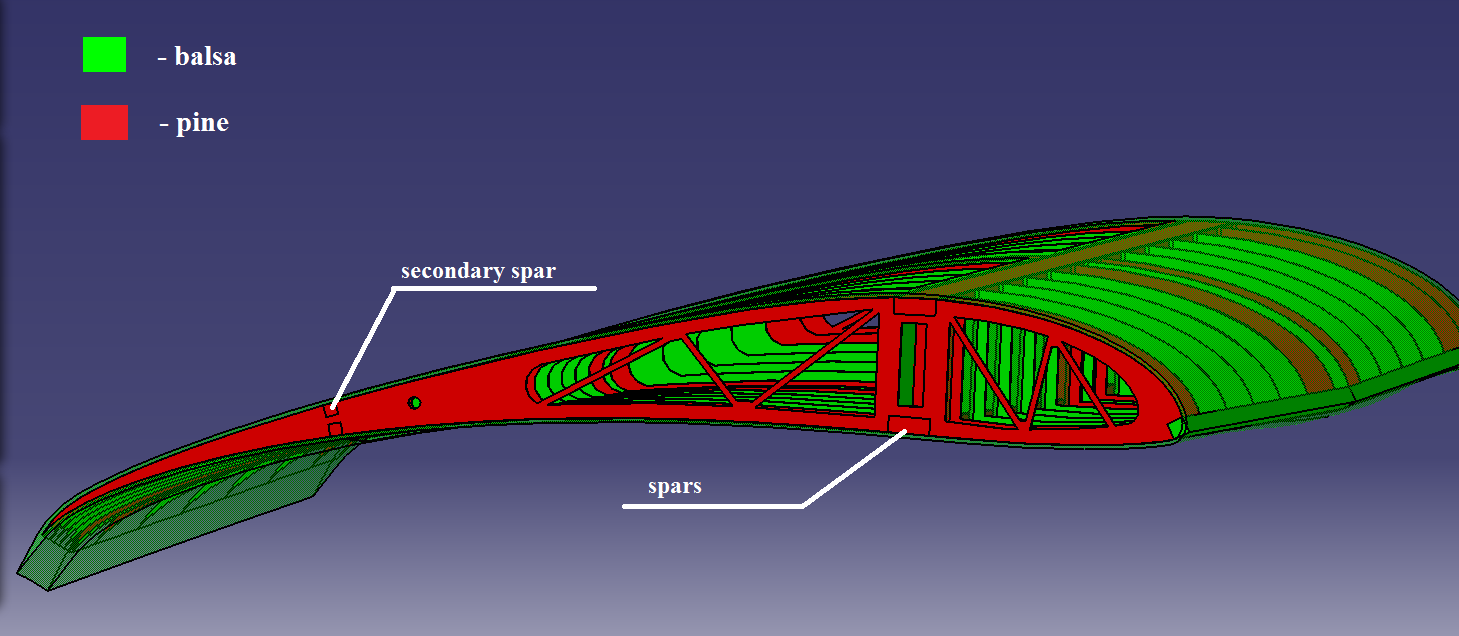 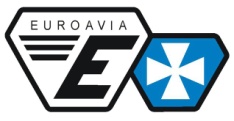 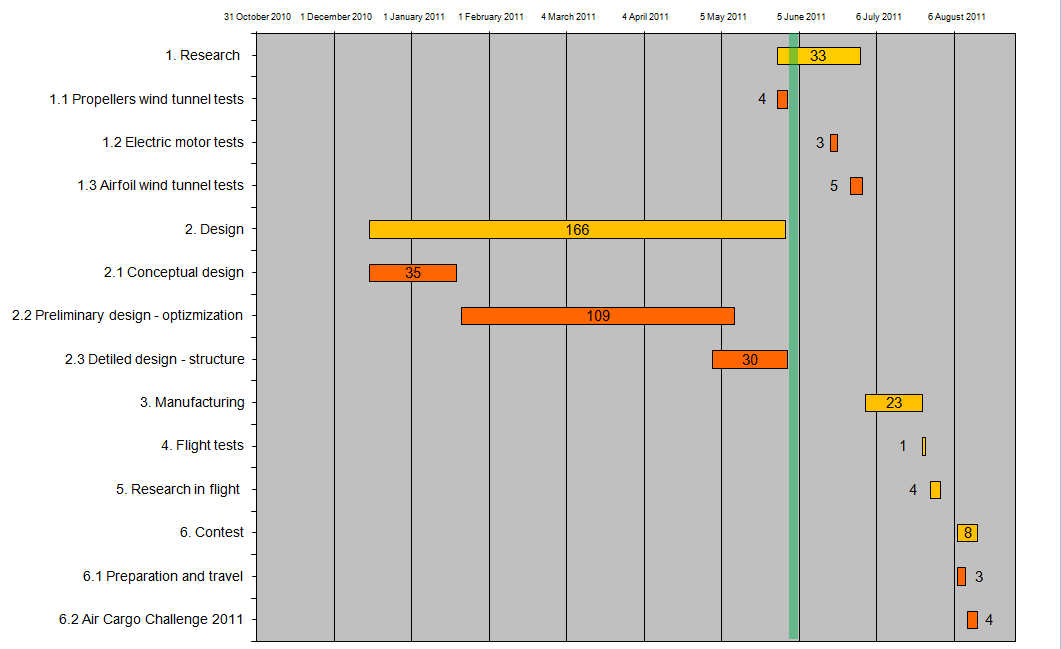 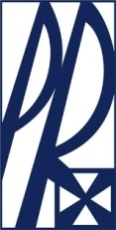 Rzeszow 
University
of Technology
Air Cargo Challenge
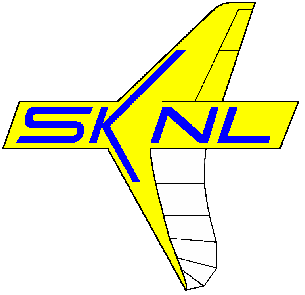 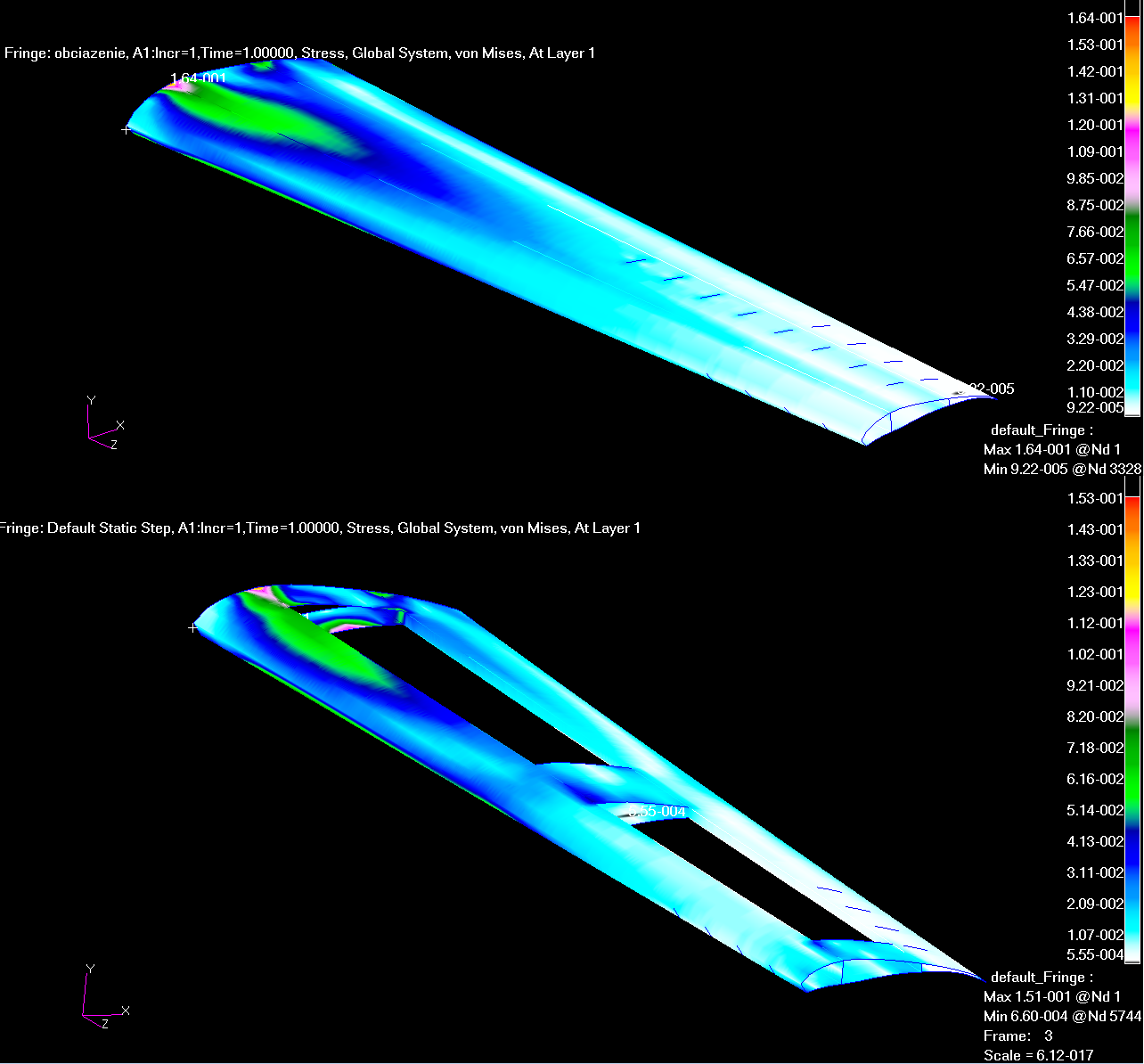 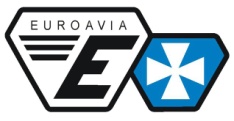 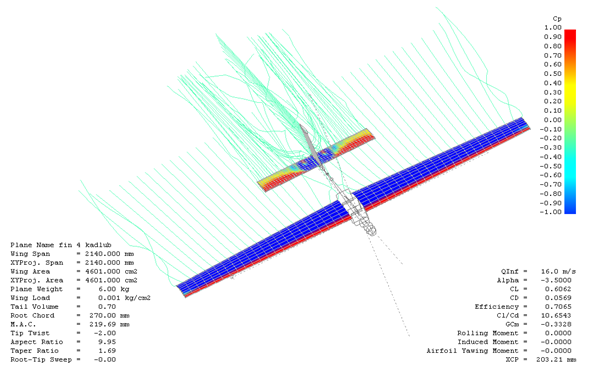 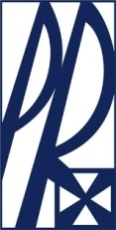 Rzeszow 
University
of Technology
Air Cargo Challenge
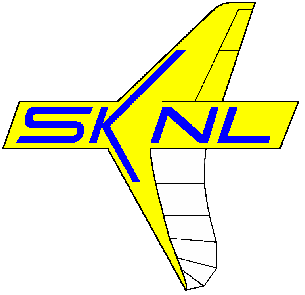 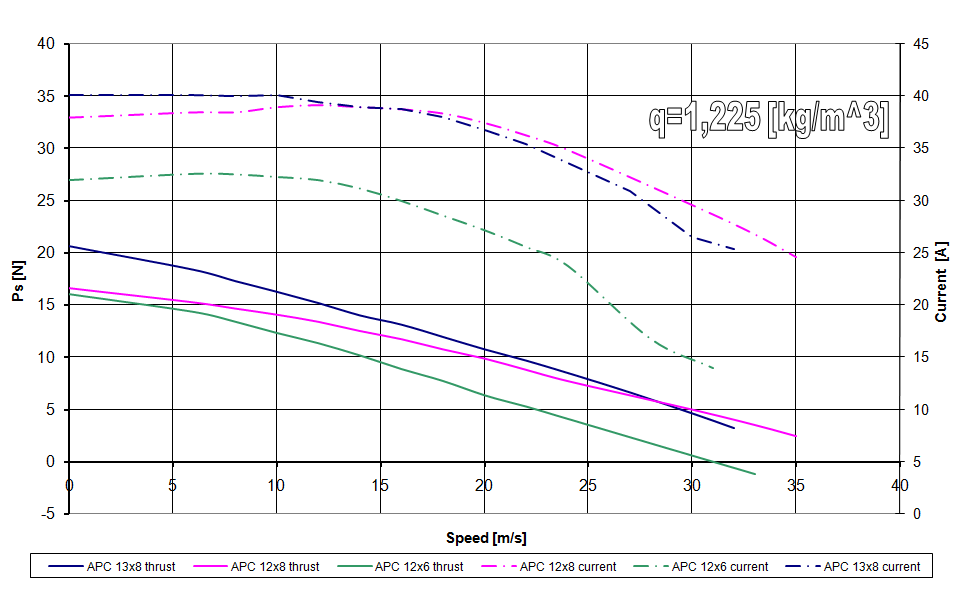 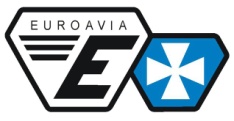 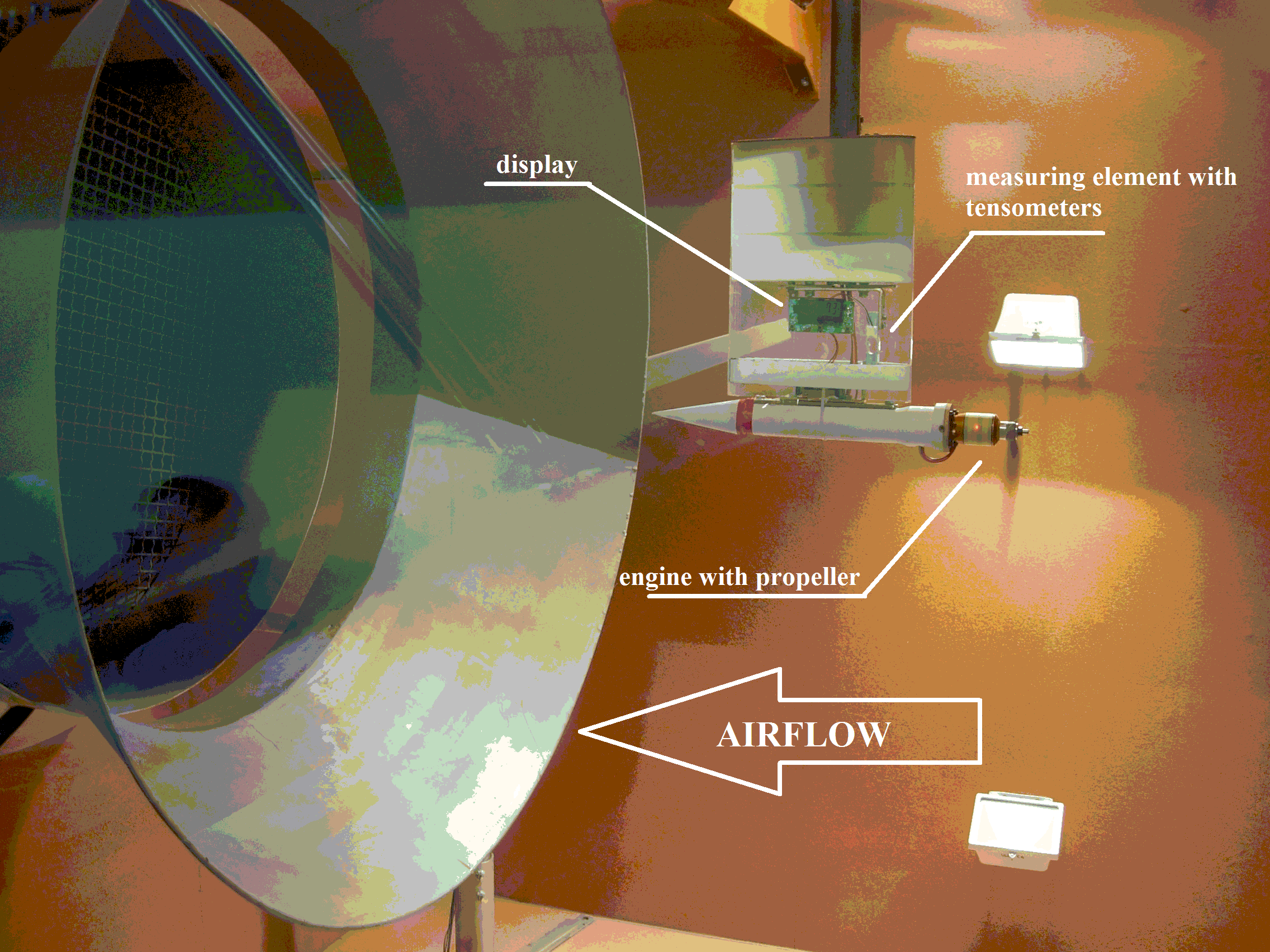 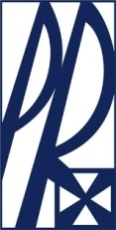 Rzeszow 
University
of Technology
Transmitting balloon
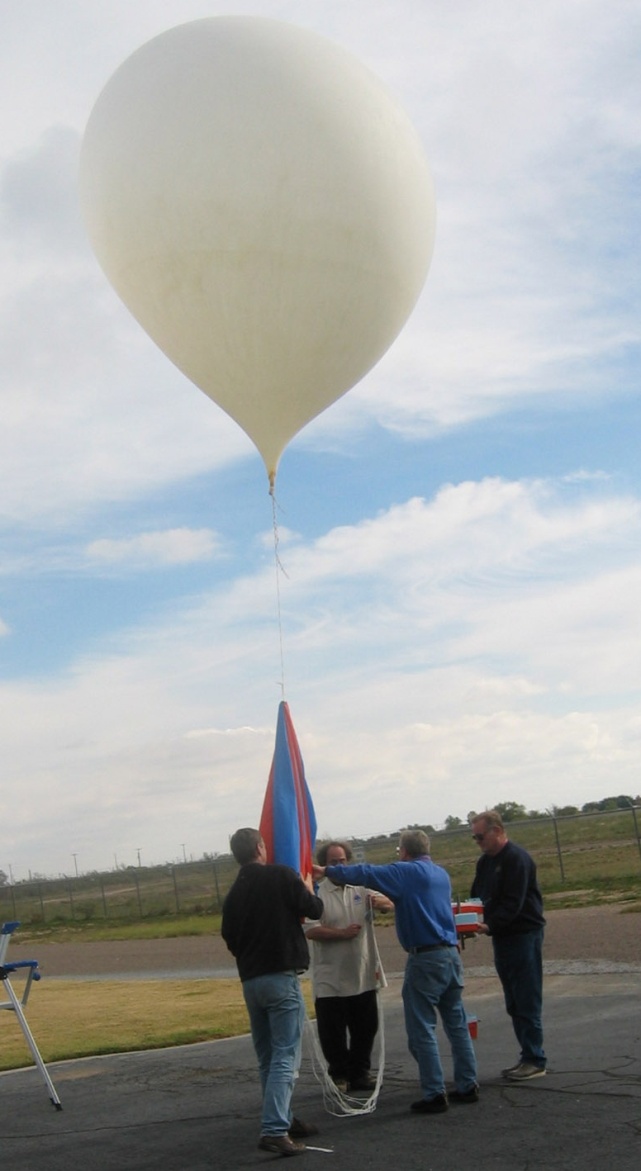 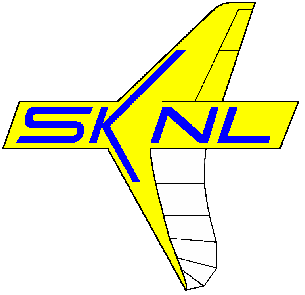 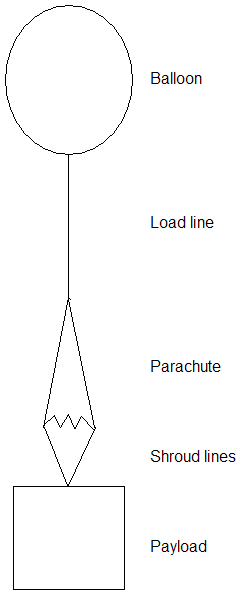 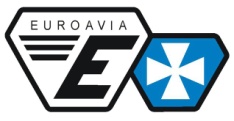 Specifications:
Load capacity:	3 kg
Expected height:	35 km
GPS transmission
Pressure registration
Temperature registration
Photos capture
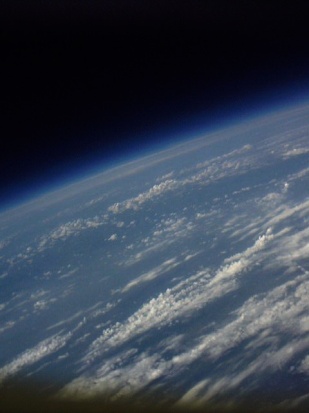 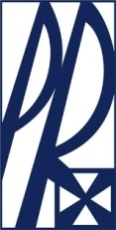 Sponsor
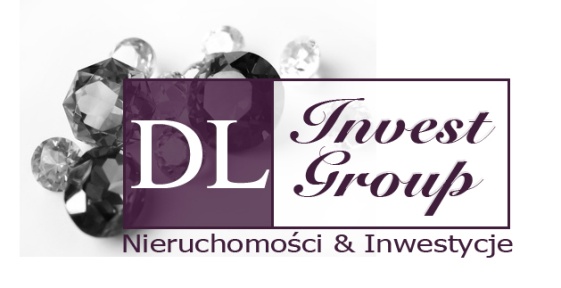 Rzeszow 
University
of Technology
Transmitting balloon - components
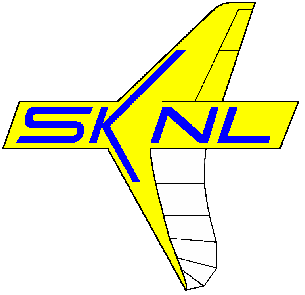 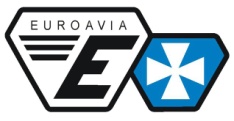 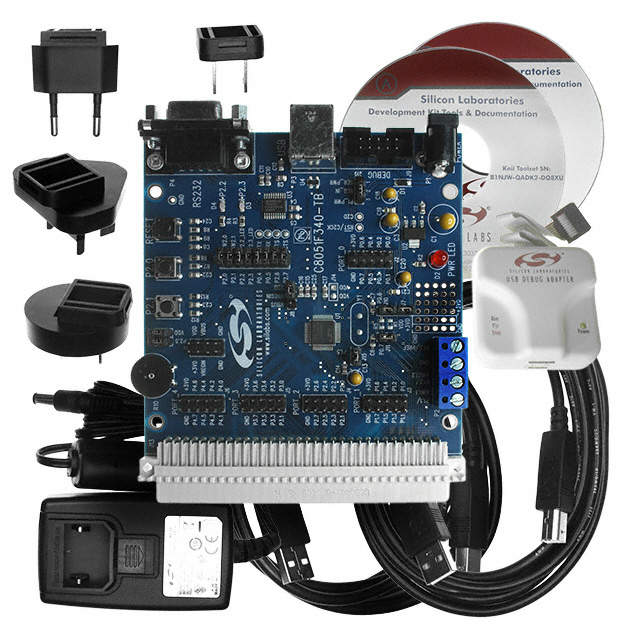 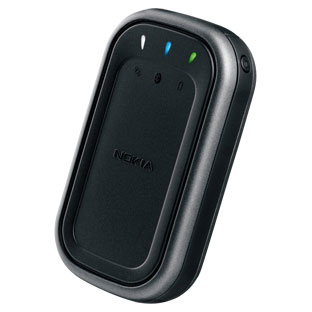 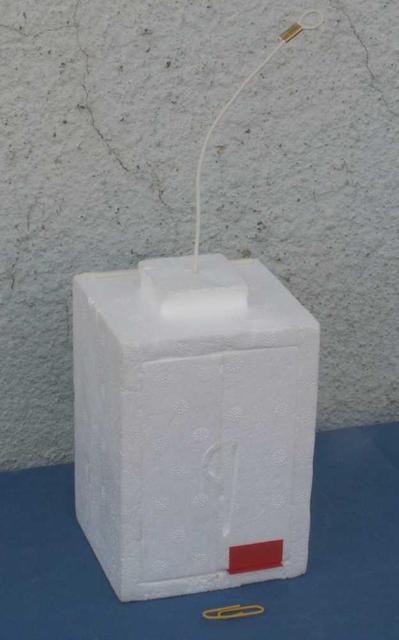 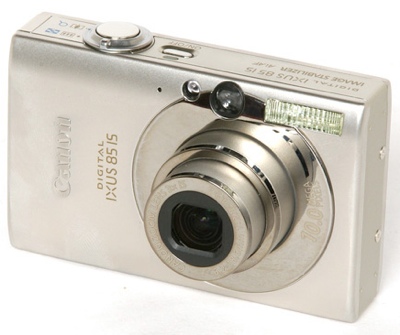 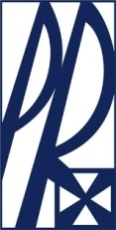 Rzeszow 
University
of Technology
Other activities(last year)
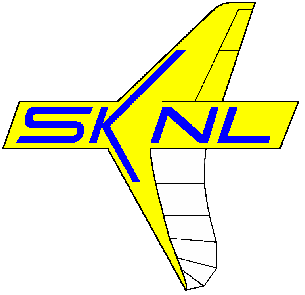 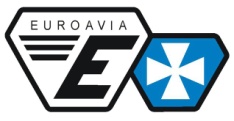 Company visits (PZL Mielec, WSK PZL Rzeszów),
Lectures (Pratt&Whitney, Hamilton Sundstrand),
Seminars (AutoCAD, Catia, Matlab),
Workshops (English phraseology for pilots),
Support and cooorganization (Politechnika Dziecięca,    Dzień Odkrywców, Małopolski Piknik Lotniczy),
International Events (Workshops, Congresses, Cultural Exchanges, Symposias)
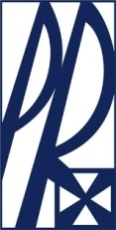 Rzeszow 
University
of Technology
Why?
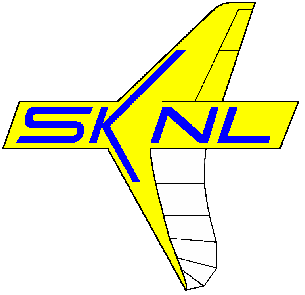 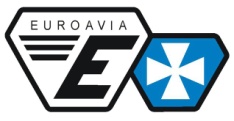 SCIENTISTS
AVIATION VALLEY
PRz
INDUSTRY
STUDENTS
ORGANIZATIONS
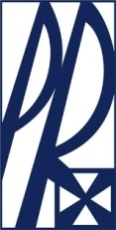 UNIVERSITY
Rzeszow 
University
of Technology
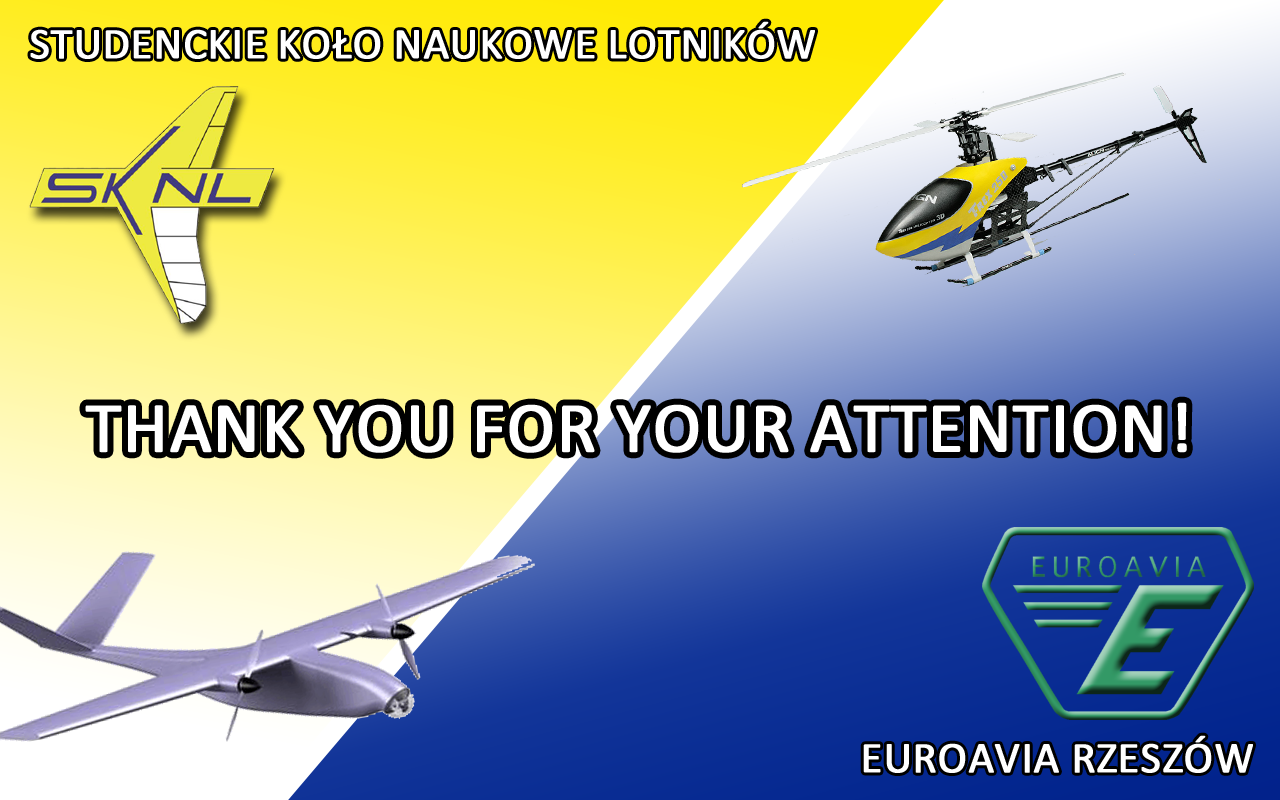